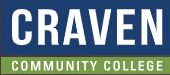 TABE  MATH - D
Unit  - 1
Lesson - 10
Rational Numbers
COMPARE
Revised: March 10, 2024
Nolan Tomboulian
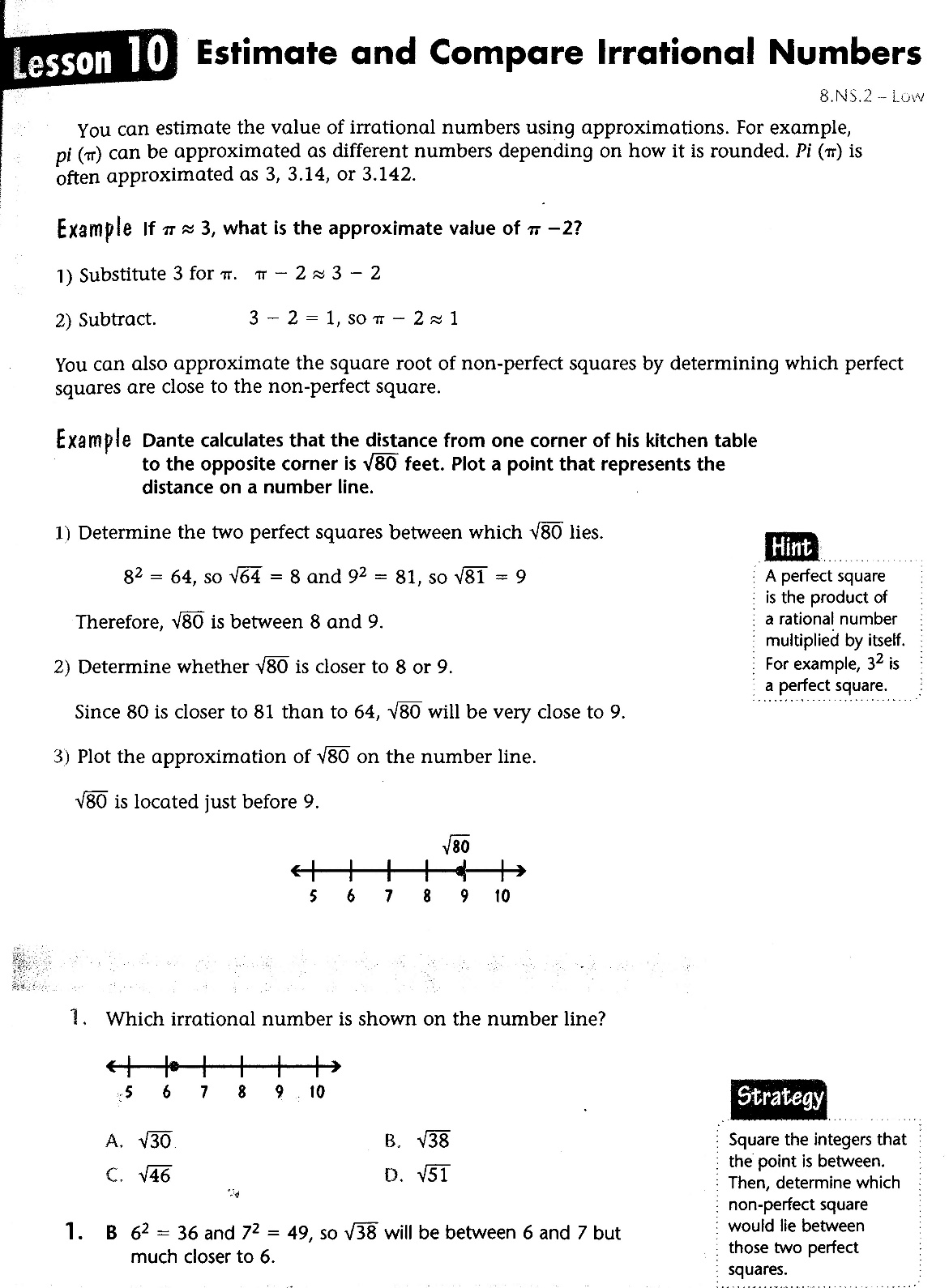 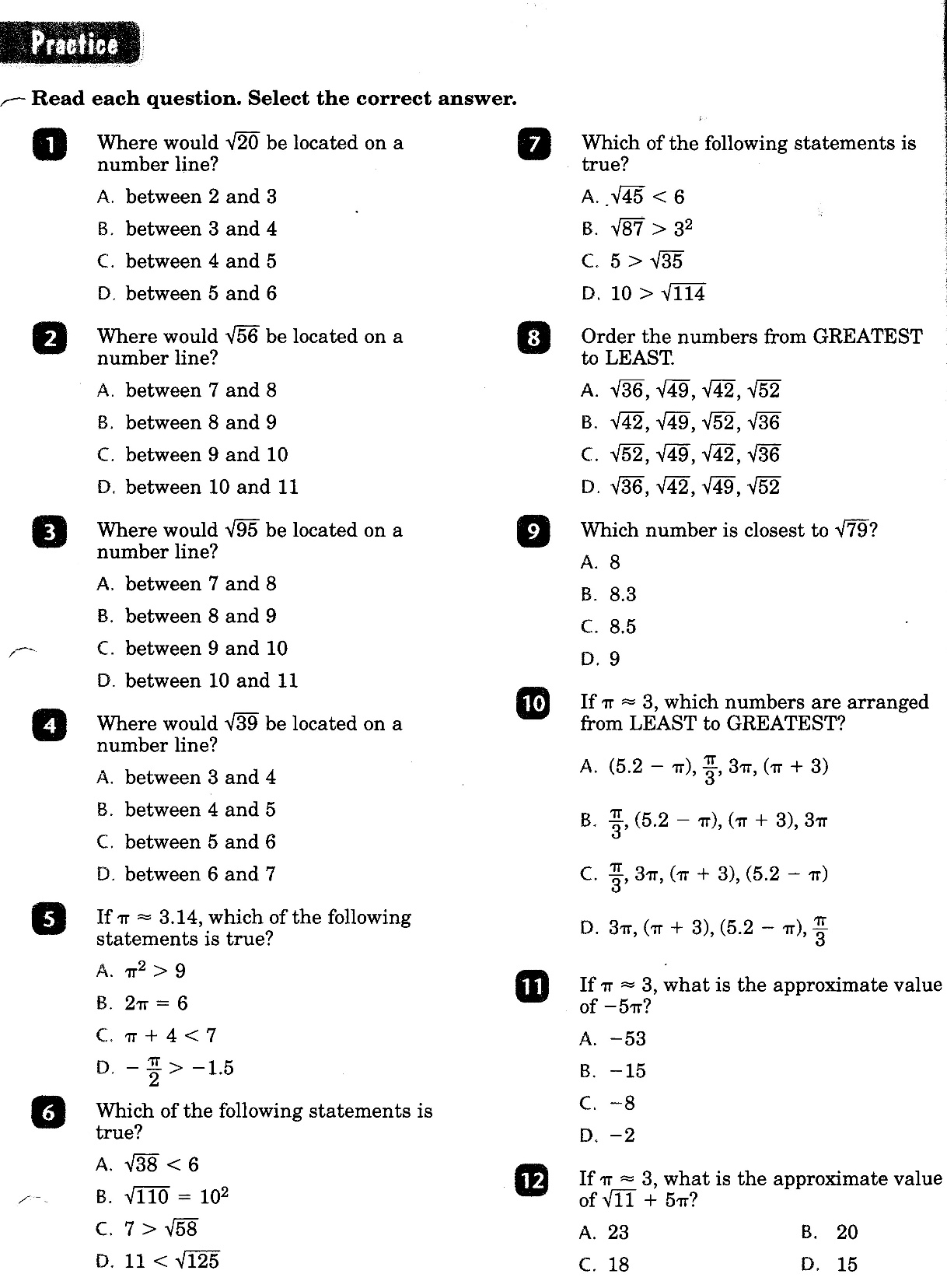 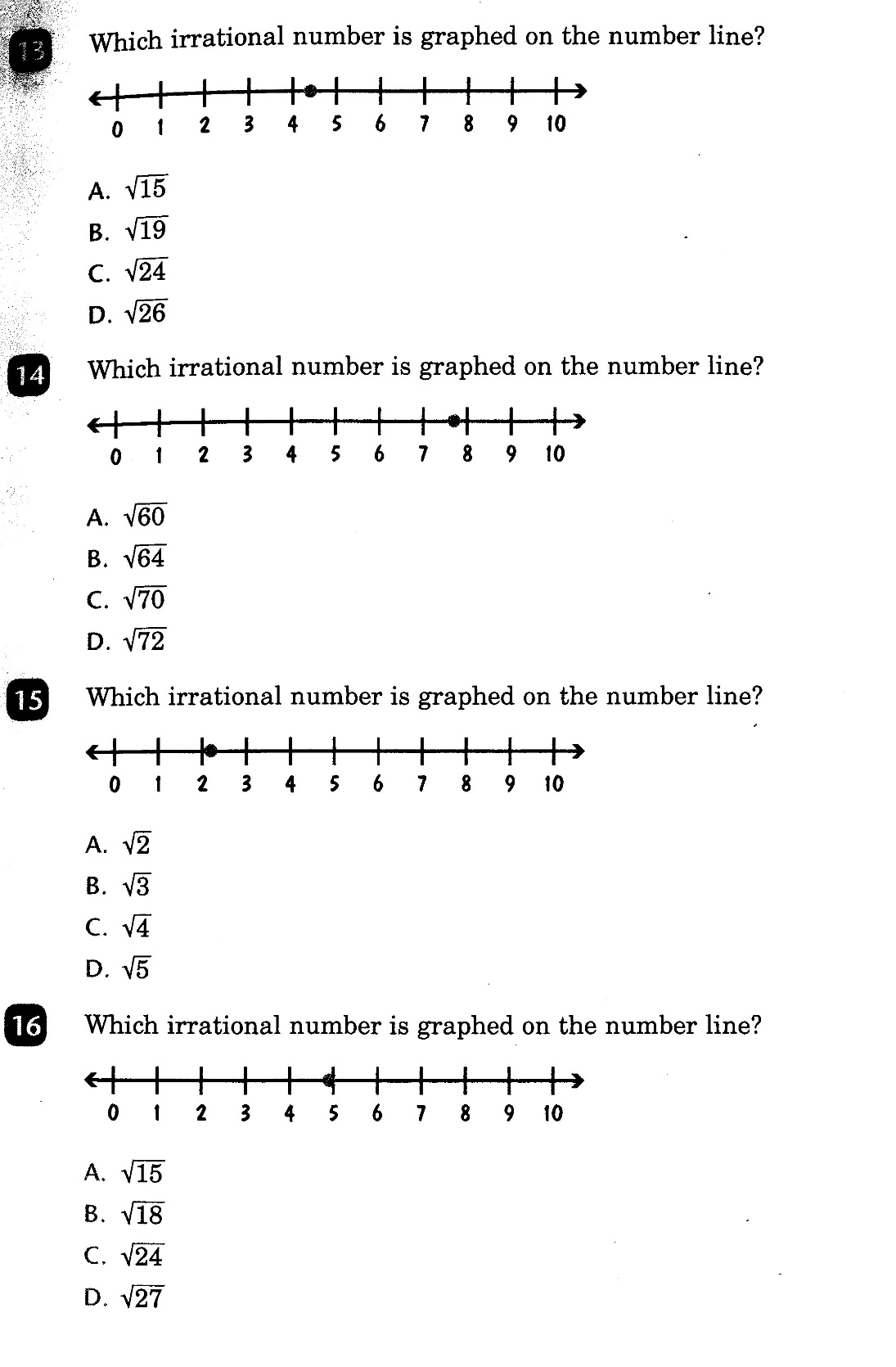 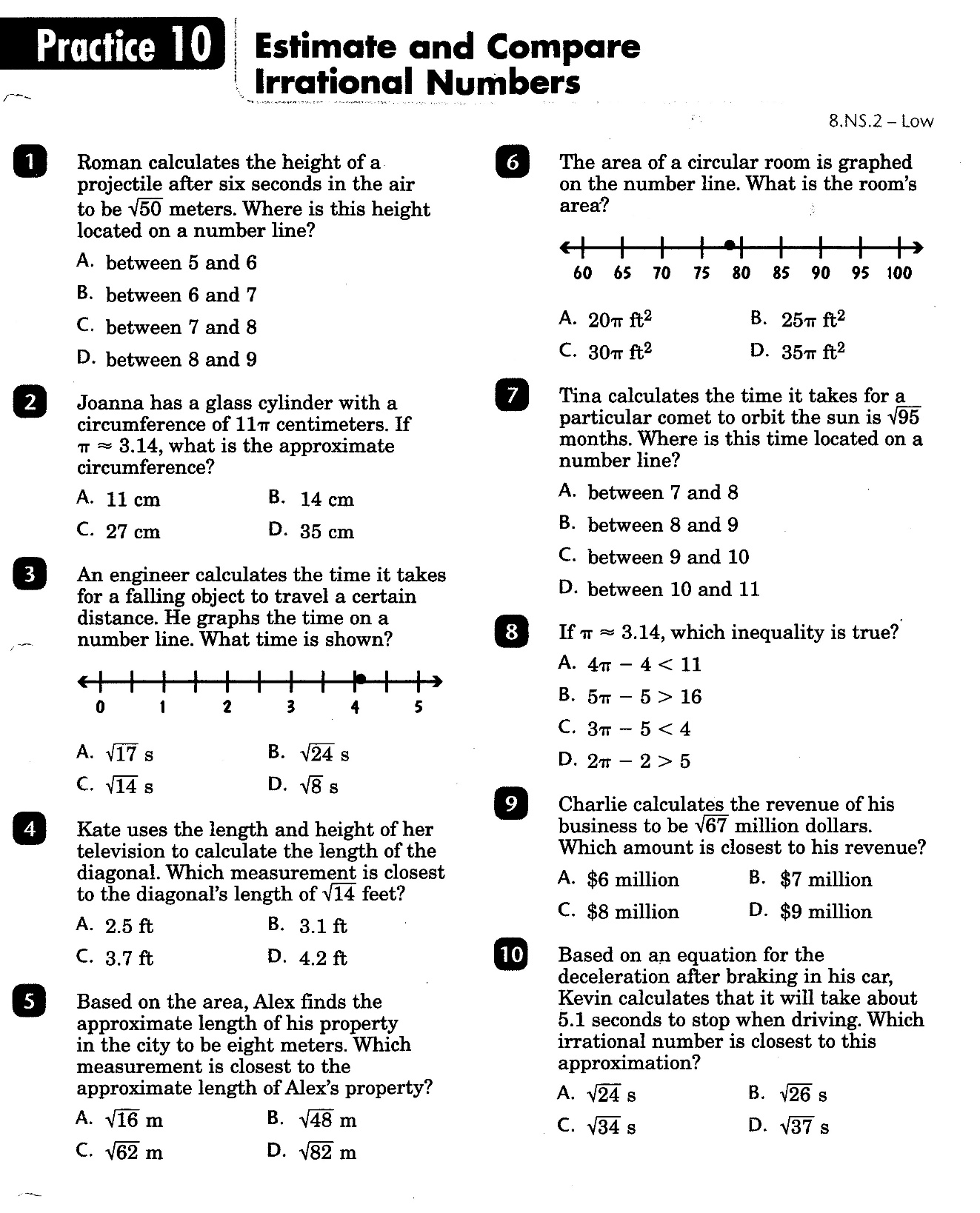 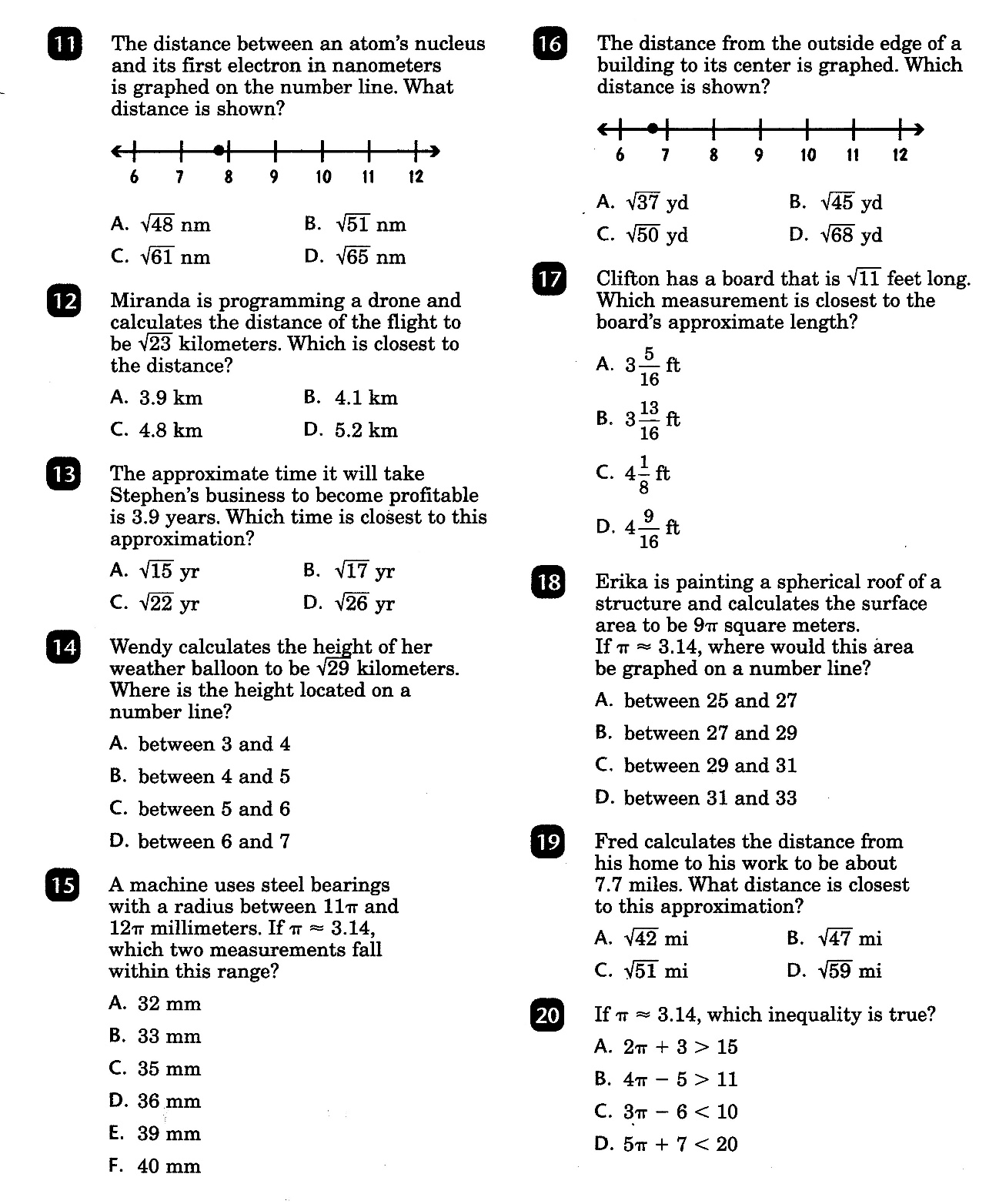 Math-D   Lesson-10 Key
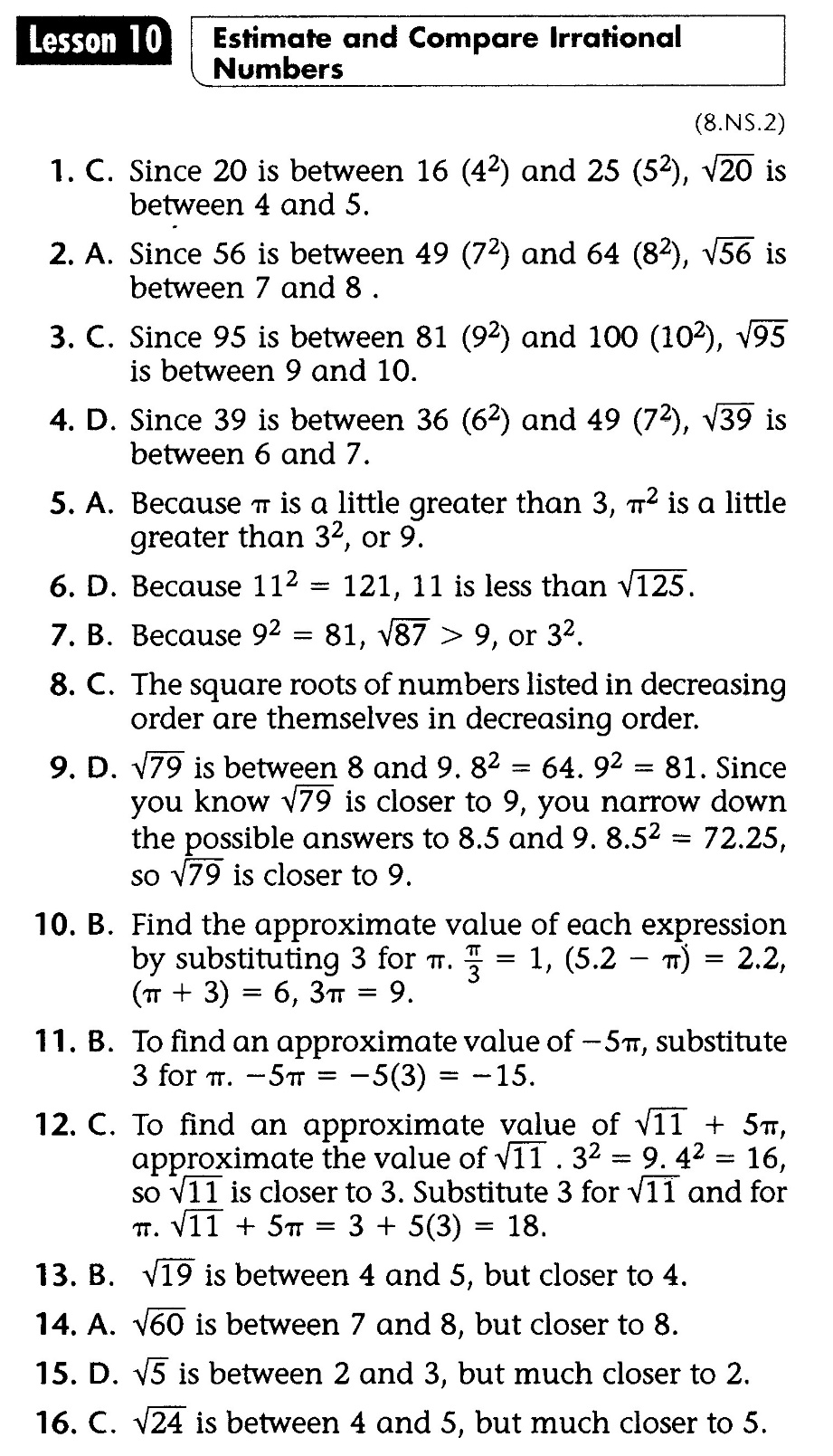 Math-D   Practice-10 Key
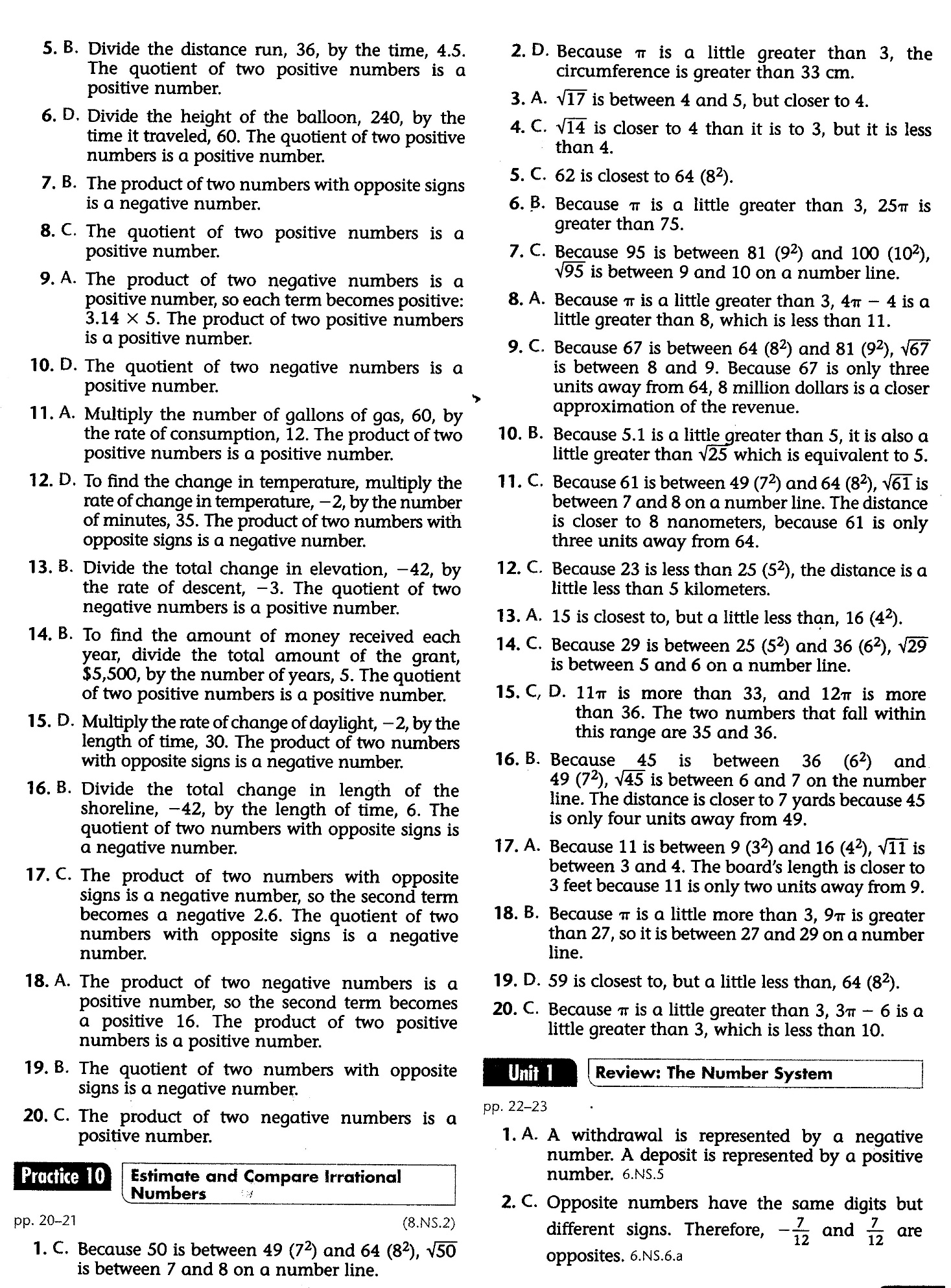 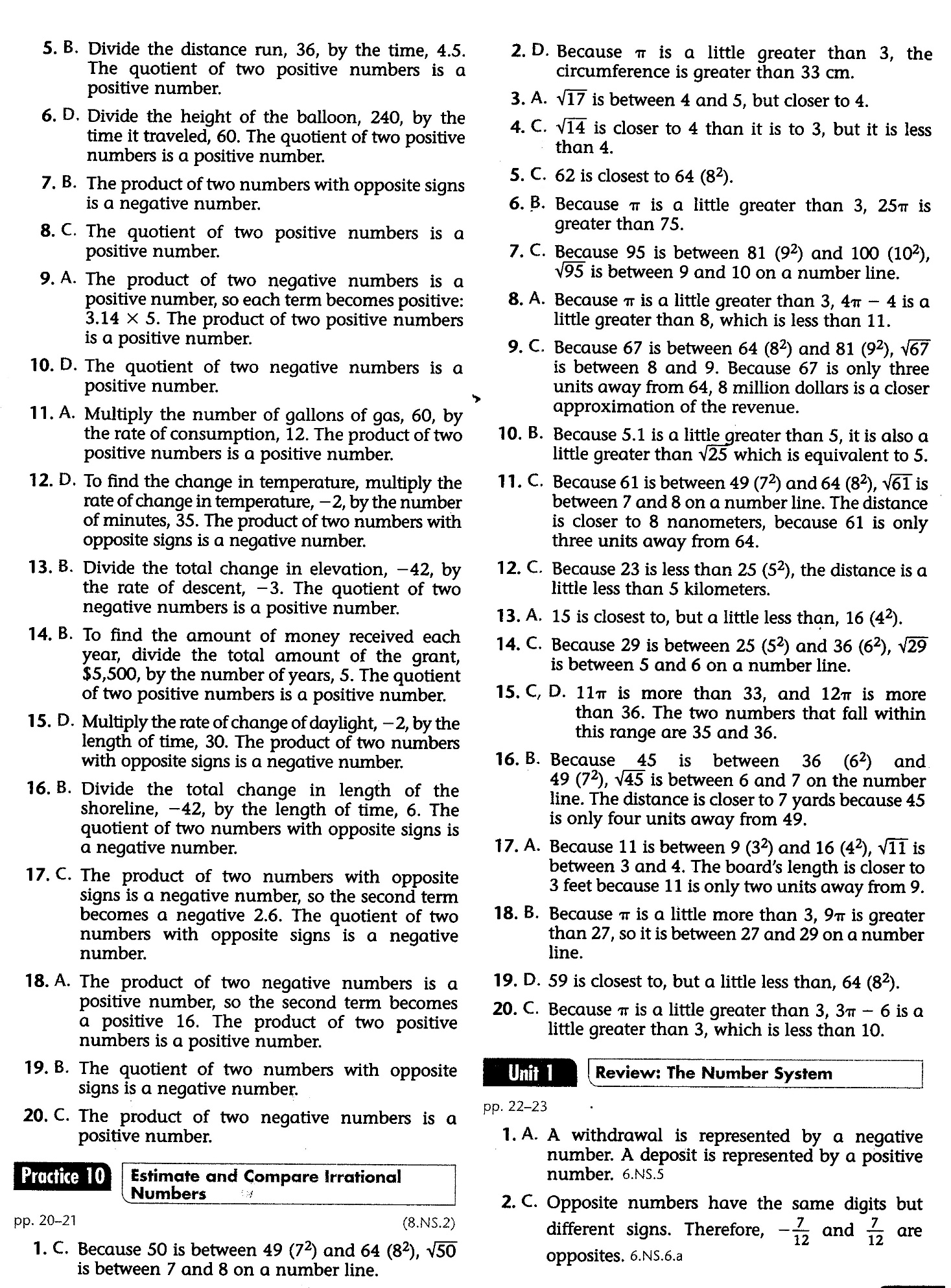 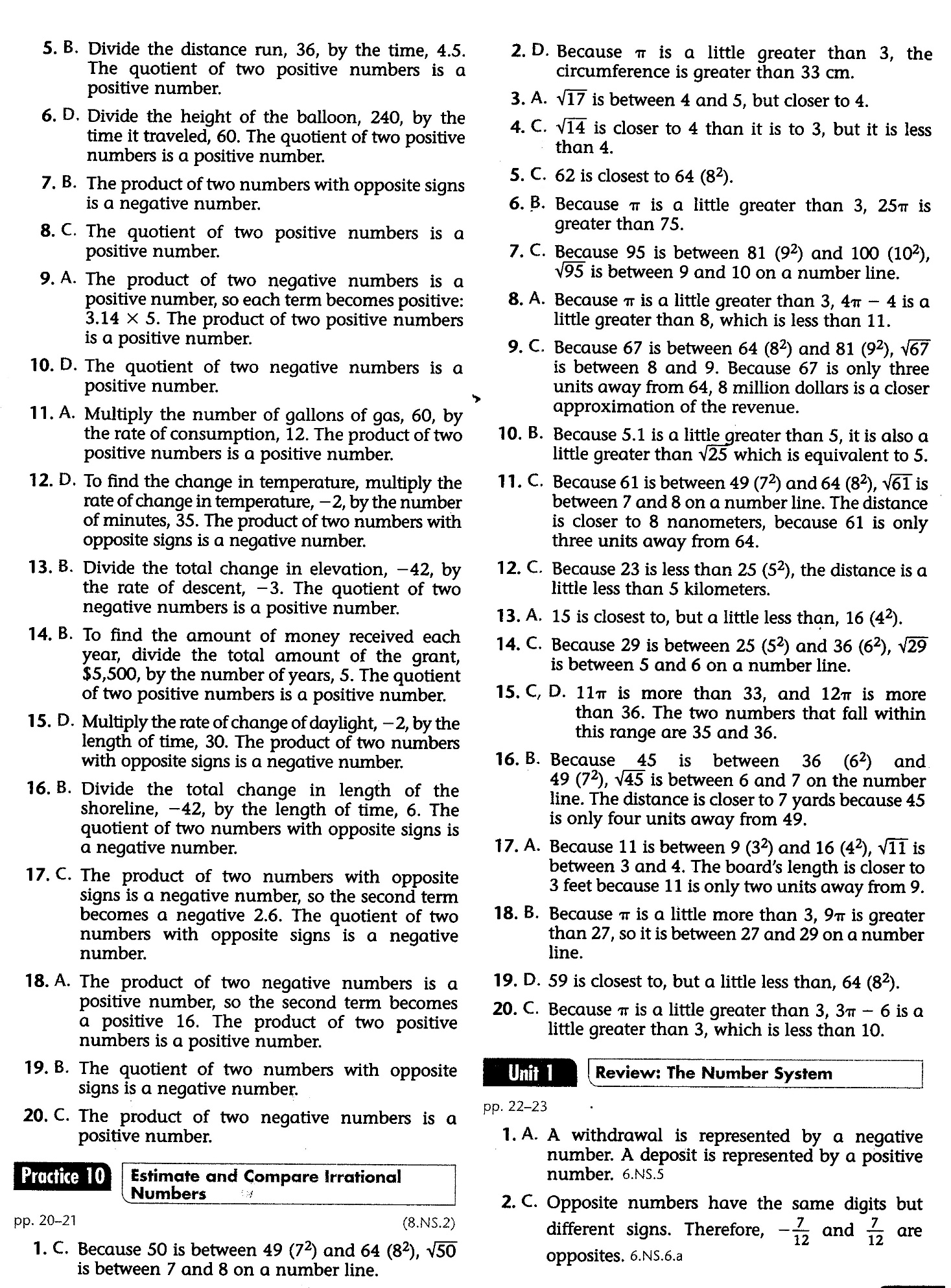